Ejercicios para respirar mejor: El ahogo bajo control
I Congreso SEPAR pacientes
¿Cómo respiramos?
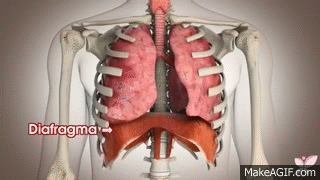 www.happyair.org
El recorrido del aire
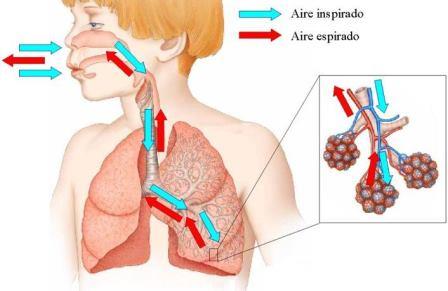 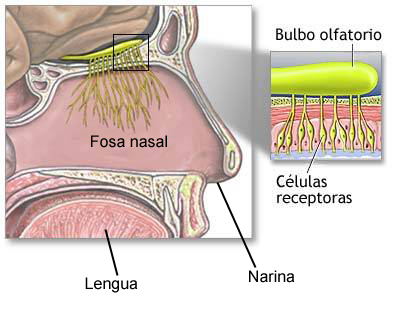 www.happyair.org
El recorrido del aire
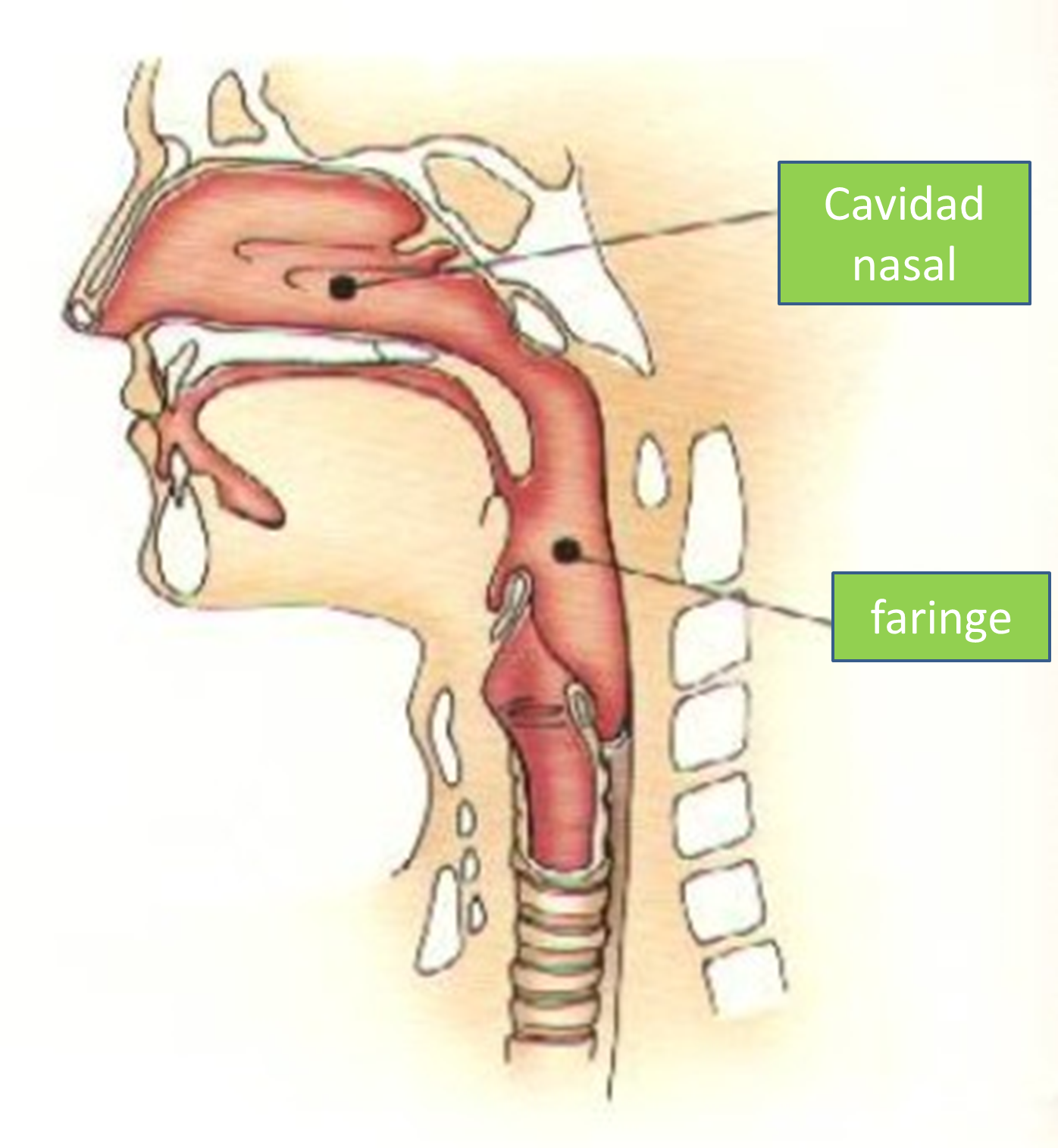 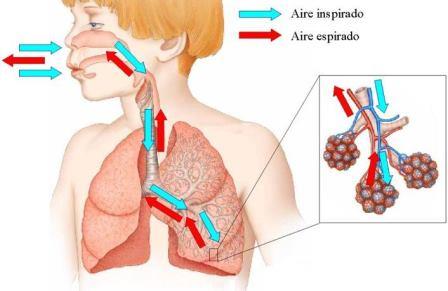 www.happyair.org
El recorrido del aire
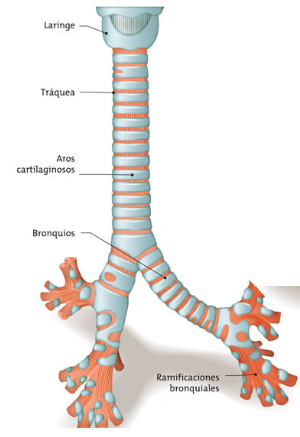 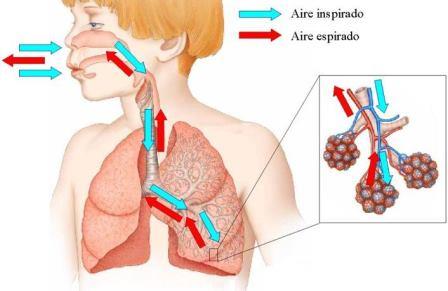 www.happyair.org
El recorrido del aire
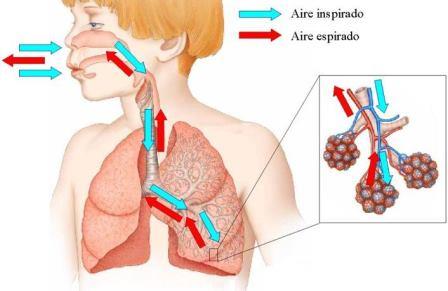 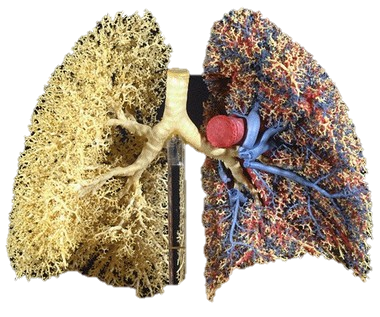 www.happyair.org
El recorrido del aire
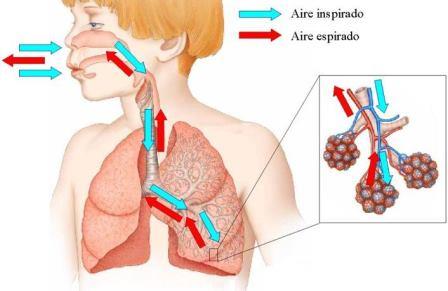 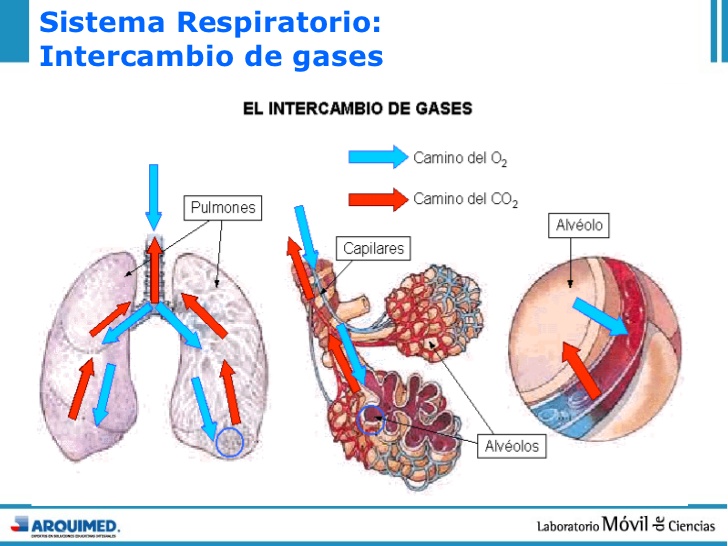 Vídeo
www.happyair.org
Para qué respiramos
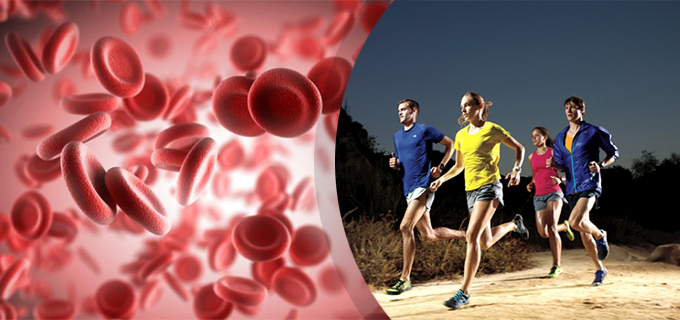 www.happyair.org
¡Activemos el diafragma!
80 % del aire inspirado
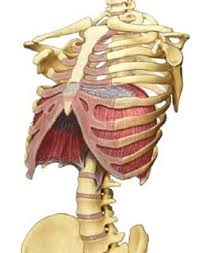 Mecanismo 1:
Movimiento abdominal
Mecanismo 2:
Apertura de costillas bajas
www.happyair.org
Músculos accesorios de la respiración
Si los usamos mucho estarán tensos. 
¡Vamos a estirarlos!
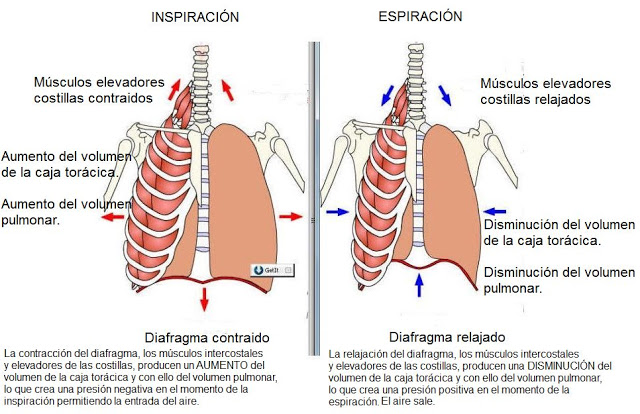 www.happyair.org
Estiramientos
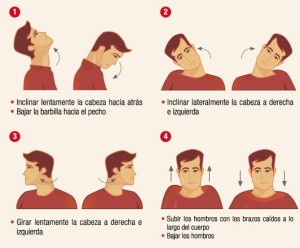 www.happyair.org
Ejercicio físico
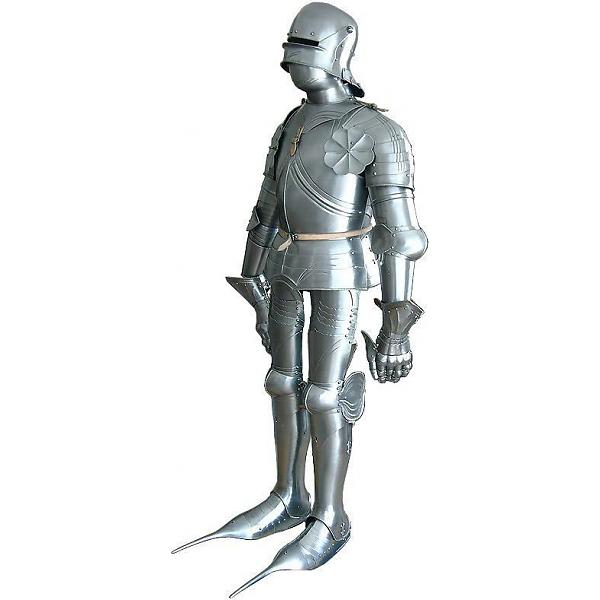 SÍ
www.happyair.org
Ejercicio físico
Caminar – Bicicleta – Marcha nórdica
Control de la saturación
Control de la frecuencia cardiaca
Mínimo 30’
Mínimo 3 veces a la semana


 Trabajo cardiorespiratorio: fundamental
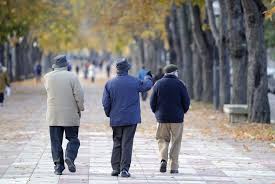 www.happyair.org
Ejercicio físico
Refuerzo de brazos y piernas
Pesos
Gimnasio (con control fisio)

 Mejora las fibras musculares y permite una mejor combustión
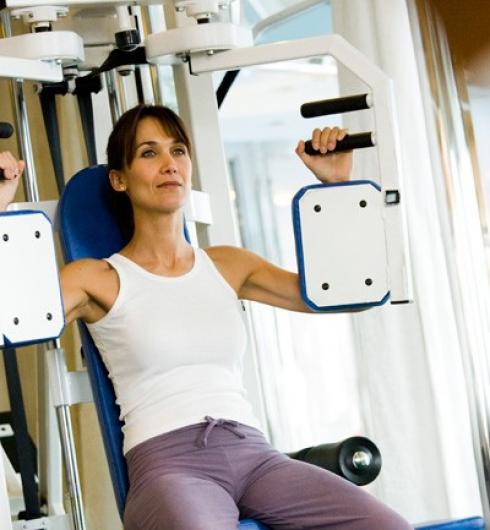 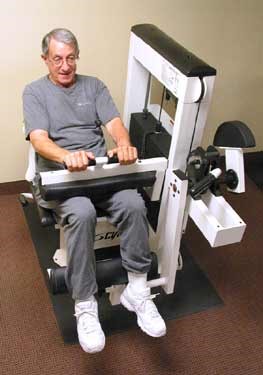 www.happyair.org
Ejercicio físico: ¿cómo?
Respiración diafragmática
Bajar hombros
Soplar labios pinzados
Soplar largo
Ritmar la respiración con el movimiento: 
MARCHA RITMADA
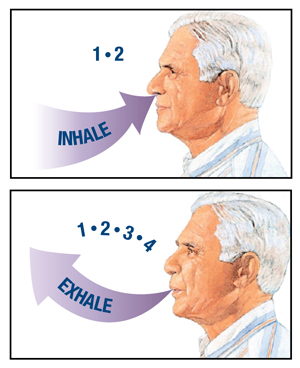 www.happyair.org
Actividades de la Vida Diaria
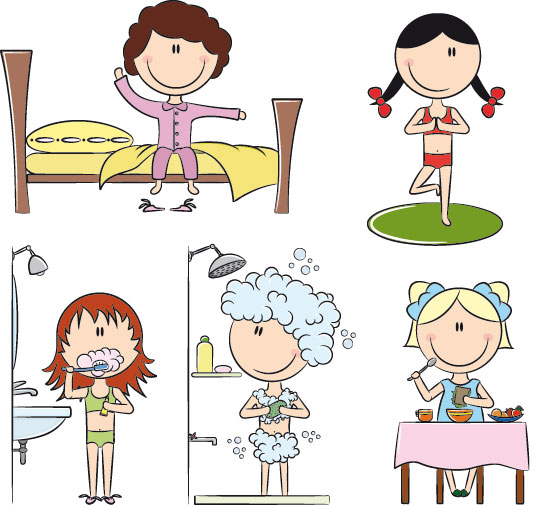 www.happyair.org
AVDs: Pilares básicos
Respiración diafragmática
Control del tórax
Soplar labios pinzados
Soplar al esfuerzo
Ritmar la respiración con el movimiento
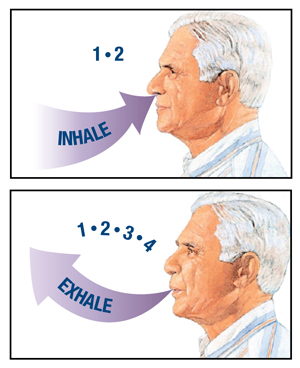 www.happyair.org
AVDs: Posición del caballero
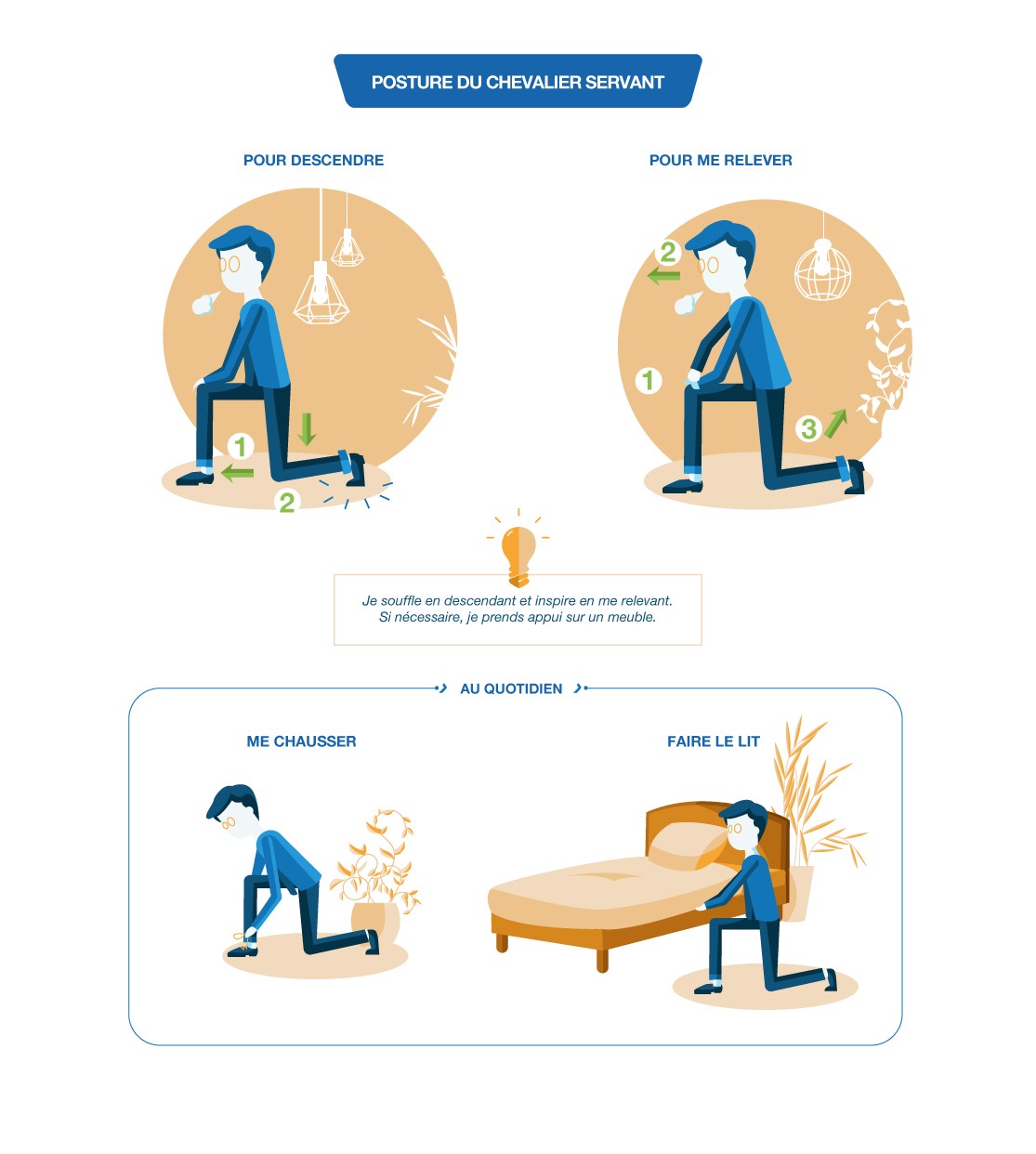 www.happyair.org
AVDs: Aseo personal
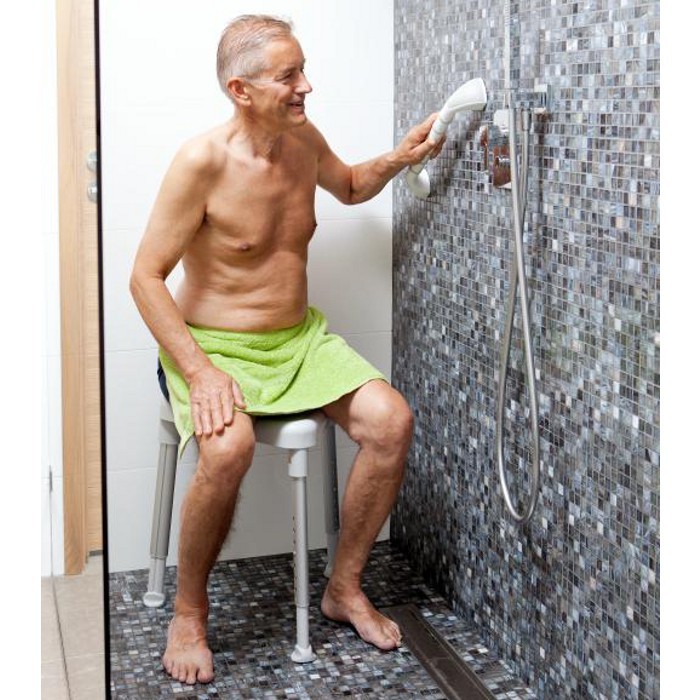 BAÑO O DUCHA:

Tener todo preparado
Sentado
Agua templada
Uso de cepillo
Albornoz
www.happyair.org
AVDs: Aseo personal
VESTIRSE:

Todo a mano
Sentado
Usar ayudas
No ropa estrecha ni accesorios que opriman
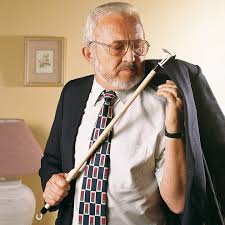 www.happyair.org
AVDs: Comprar y Cocinar
COMPRAR:
Evitar aglomeraciones
No cargar peso, carrito de cuatro ruedas empujando
Poco peso en dos bolsas
COCINAR:
Todo preparado
Sentado
Utensilios ligeros
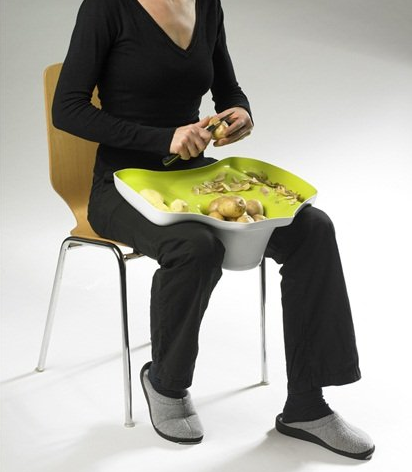 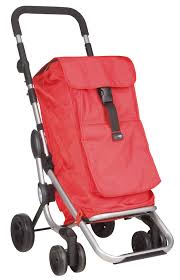 www.happyair.org
AVDs: Hacer camas
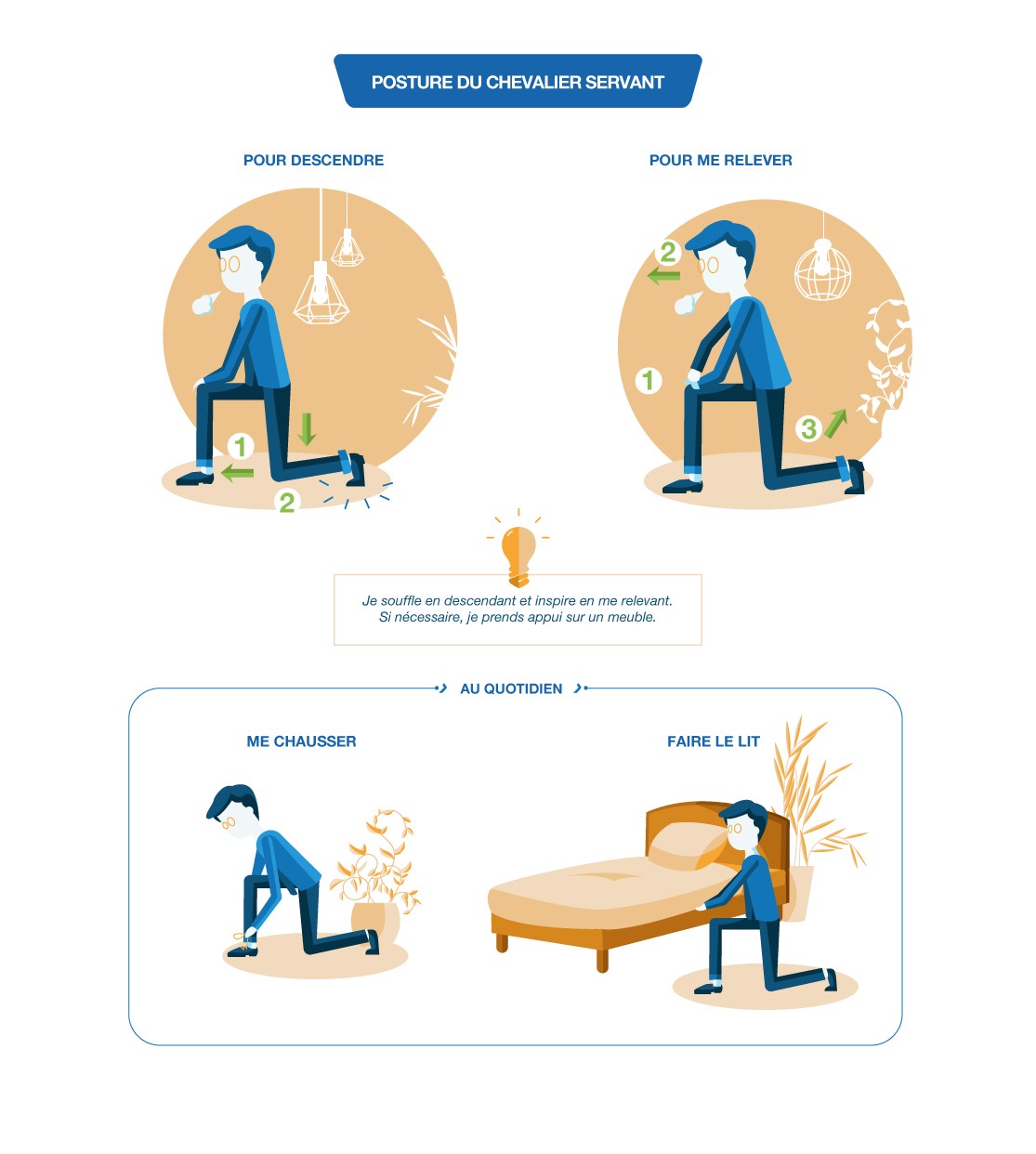 HACER CAMAS
Usando la posición del caballero
No flexionar el tronco
www.happyair.org
AVDs: Escaleras
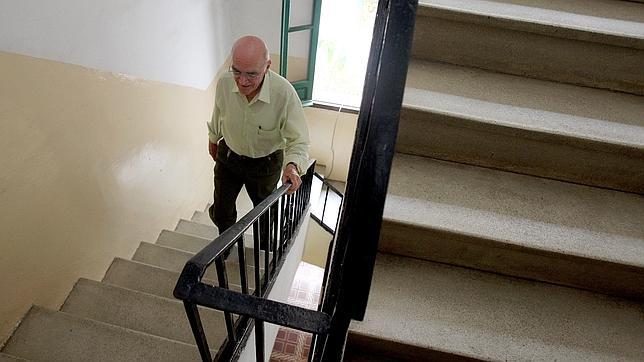 www.happyair.org